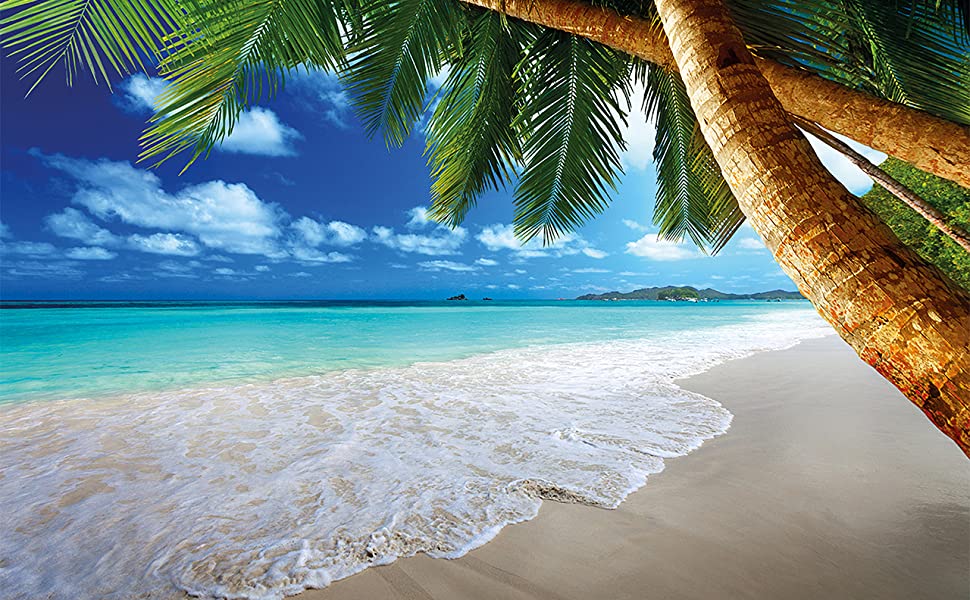 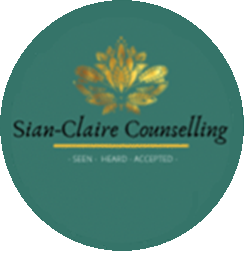 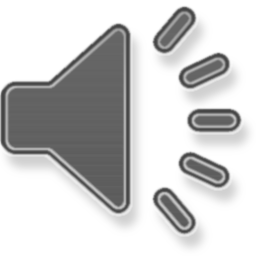 Heart Activation Breathing